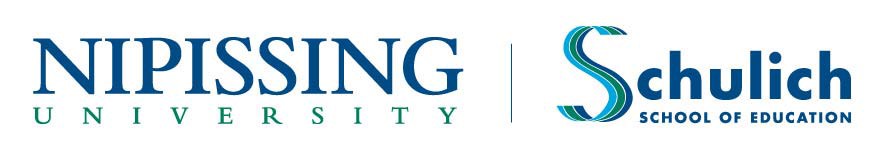 The Benefits and Challenges of a… 
Collaborative Inquiry Team in Education

The CITE Initiative
2015

Waterloo Catholic District School Board in partnership with 
Nipissing University, Schulich School of Education, Brantford campus

Dr. Maria Cantalini-Williams, Debra Curtis, Heather Papp, Sherrie Rellinger
mariac@nipissingu.ca
Welcome
Goals of CITE: 
Become familiar with collaborative inquiry 
Develop research questions for our inquiry 
Utilize School Board-University Research Exchange (SURE) resources
Share and implement effective strategies to promote student engagement and learning
Name, Frame and Proclaim teacher research!
Background and Rationale
Study and concept developed by faculty member
Invitation to Student Work Study Teacher and Principal at St. Peter School
Support from Board Superintendents
Use of Ministry of Education Collaborative Inquiry Capacity Building Series
School Improvement Team collaboration
SURE Video: Models of Collaboration:
http://www.surenetwork.ca/?p=64
Related Research
The CITE model was intended to promote a culture of inquiry whereby research is valued, accessible to practitioners, relevant to particular contexts, and contributes to enhancing teaching to further student learning (Martinovic, Wiebe, Ratkovic, Willard-Holt, Spencer & Cantalini-Williams, 2012)

Teachers have been found to be ideal researchers as they are insightful and knowledgeable in regards to current teaching practices and student need (Blakemore, 2012). 

Such partnership efforts have proven to be especially successful when universities, schools, and teachers work in collaboration to conduct meaningful research about current educational issues (Gore & Gitlin, 2004; Kyei-Blankson, 2014).

Cooper (2011) found that knowledge mobilization is an effective strategy for the exchange of knowledge between academic research and professional practice. In addition, more recently, Cooper (2014) examined knowledge mobilization efforts and noted that only a small number used online strategies for dissemination and discussion of their information.
Community-Building Activities
1. Discussion about reasons for joining the collaborative inquiry group  
2. Ice-Breaker: Yarn Activity-Creating a Web
3. Crossword Puzzle Activity: Teacher as   Researcher
4. Establishing Group Norms
5. Overview of Collaborative Inquiry Processes
6. Discussion of Potential Area of Focus
[Speaker Notes: To start the process it was important for the participants to get to know each other and really start to understand what each of us can bring to the collaborative table.  We completed some ice-breaker – get to know you activities in which we were able to share our ideas around education and research in general.
We completed a crossword activity in which the word “researcher” was the main word and we had to come up with other words that stemmed from the letters in the original word.  This helped us to understand our comfort level and familiarity with the term “researcher”
In addition, we also completed a yarn activity in which we created a web and were able to share a little bit of ourselves and our philosophies in education as we created a web with the yarn which resembles how we will all be working together to help each other problem solve our challenge of practice through a research lens.
We then created some group norms and came to agreement on how we were going to run the sessions as an adult learning style model.  These norms were re-visited throughout the process to ensure we were following what we set out to do.
Lastly, we looked at what collaboration means and discussed how this process was going to take shape with the participants at the table.  Personally, I was a little intimidated at first to be in a room full of researchers from the university.  I wasn’t sure that I belonged in this group but wanted to challenge myself and more importantly wanted to improve my teaching practice.  The community building activities allowed me the opportunity to be connected to the participants within the group and to understand that we are all working in partnership to help support the academic achievement in our school.  It really took away the sense of “them” and “us” meaning the University folks and classroom teachers.]
Challenges of Collaborative Inquiry
Focus on school and classroom needs
Demographics of students in the school
CITE as an additional workload
School Improvement Plan as base
School-wide applications
Develop trust and mutual understandings
The SIP Challenges of Practice formed basis of Collaborative Inquiry
Are students productively engaged?  
Do we provide opportunities to challenge students with doable, relevant learning tasks that encourage students to increase their perseverance and commitment to learning? 
Do we provide learning tasks that support a gradual release of responsibility model (focus lesson modeled, guided instruction, collaborative and independent)
Research Questions
How does the collaborative inquiry process facilitate participants’ awareness of and interest in the research process?
How does the collaborative inquiry process create a community of educational researchers?
How does the collaborative inquiry process contribute to increased competencies and changes in pedagogical practices?
How did the collaborative inquiry initiative enhance student learning and skills?
What are the enablers and challenges to developing collaborative inquiry teams in education?
Methodology
Nine Participants (6 classroom teachers, 2 resource teachers, principal)
Two faculty facilitators who had worked for WCDSB
Context: School site
Five monthly sessions in Winter/Spring 2015
Each session included a range of activities such as videos, discussions, completing a Research Action Plan and sharing of pedagogical documentation
Data Collected
A qualitative approach: The three main sources of data were: 1) transcripts of discussions 2) feedback forms and 3) artifacts/documents created for activities.
A portion of each session was audiotaped to gather perceptions of benefits and challenges of the research process and the new learnings related to pedagogy and practice. 
2. Feedback forms were completed anonymously by each participant at the end of each session to allow for reflection and examples of learning. 
Documents were created at various sessions such as discussion charts, graphic organizers and action plans.
SURE Videos
Goal was to stimulate perceptions of teacher as researcher:
http://www.surenetwork.ca/?p=42
6:48  Research to Practice - "Thinking Like A Researcher" 

Video demonstrates various inquiries involving research and collaborative inquiry models
CITE Research Action Plan
Identify a Problem/Goal/Challenge
Develop a Plan
Act and Implement Strategies
Observe and Collect Documentation/Data/Evidence
Reflect on Successes 
   and Share Effective 
   Strategies
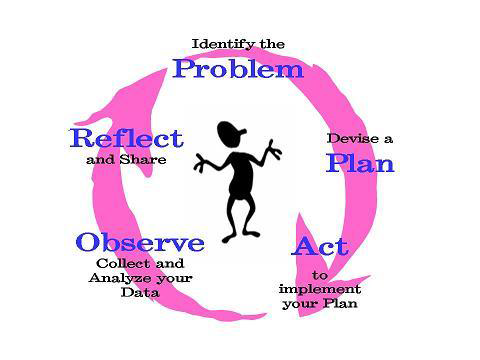 [Speaker Notes: Once we fully understood what the research model looked like and brainstormed some ideas of what we felt was an underlying concern in our school and in our own personal classrooms, we then started the development of the CITE Research Action Plan.  
Our group was made up of teachers, consultants, our principal and our university partners who were helping us to formalize our ideas around concerns and/or issues we were having in our classrooms.
After vocalizing our own areas of challenge that we were going to potentially perform some research on, we started to see that other teachers were having some of the same concerns.  Teachers then decided to work in collaboration with each other and perform the research together. 
We had individual teachers completing research, paired research partners and triads.
We all followed the same plan – list plan from slide.]
Research Action Plan
[Speaker Notes: - Our focus question was the same for all teachers performing research. (state focus question)
Then in our pairs, triads or individual groups, alongside our partners from the university, we honed in on one area of concern within our own individual classrooms that we wanted to tackle.
Our university partners helped to develop our concerns into focus goals and then supported us to name some actions or strategies we could use to collect data.  We also were able to take an inventory of the research and resources that were available to us including eachother.
Lastly, we were able to name what type of data we were going to collect and how we were going to know that the strategy implemented was successful.  
The partnership between everyone involved in the CITE project was critical as we set up this action plan.  When we started to discuss how we were going to collect data, teachers expressed concern over how the they would be able to complete the research in a regular classroom setting.  The researchers around the table were able to identify resources available to the teachers to help them complete the research required to tackle their own  challenge of practice.  
This is where I saw real collaboration  and partnership take place as everyone was able to contribute by bringing their respective skill sets to the table.]
Use of D2L Site for CITE
School-based usage
Invited CITE members to join D2L site
Posted all of our materials
Use of discussion board and blog
Future usage will be explored
LINK: https://wcdsb.elearningontario.ca/d2l/home/6175296
[Speaker Notes: -Once we had completed our Action Plan we discussed how we were going to continue to communicate and share resources and finding in between meetings.
We decided to set up a D2L Site for our CITE team.  This platform allowed us to connect with each other and post and share our findings along the way.  We were able to share celebrations that we were seeing within our classrooms and pose some thoughtful questioning as we progressed through our research.  
The site also helped to support our partnership efforts in that we were deliberately putting effort into ensuring we stay connected when we were not able to meet face to face.  
The D2L site also opened up the opportunity for others to see our work.  We could invite other teachers to the site and they would not only be able to see what we have done, but they would be able to be part of our discussion boards and blog posts, if they wanted.
Last year was spent setting up the site and we are hoping that this will continue to be an area of expansion for us.]
Overall Perceptions of Participants
Valued opportunity to research and collaborate with colleagues
Liked to select individual goals from the collective focus and adjust strategies to meet classroom/student needs.
Recognized time needed to dissect the question and focus before the action.
Appreciated the support given to teachers to nurture “ownership of learning” for students.
Gained insights from working with educators  such as teachers, principal, board and university staff.  
Loved the partnership and the professionalism.
Felt like a celebration of learning
[Speaker Notes: I was really excited when they said that they would be extending the project for another year and I was given the opportunity to complete more research on a new set of students within my classroom.  I was also excited that I was able to connect and continue to foster the partnership between our school and the university.
It has been a valuable experience working with my colleagues and understanding that even though we teach in different divisions with grades ranging from Grade 1 to 8, we were all struggling with some of the same concerns.  
Collaborating with my colleagues on this project opened up the doors for me in terms of being able to gather ideas and strategies from others and just being able to bounce ideas off of each other.
I appreciated how I was able to focus on my own classroom goal and this felt good in the sense that the research was tailored to what I wanted to know about and collect data on.  I was never told to focus on one area, but rather encouraged to identify an area of concern for my own classroom.
There were many insights gained from the various perspectives in the group.  I was able to see myself as a “researcher” as I felt valued by the researchers around the table.  Working with the principal and the university staff on this project opened up different perspectives and insights that I never really considered prior to doing research but I feel that the most valuable learning from this partnership was that I was valued and treated as an equal around the table and my opinions and ideas were considered and validated throughout the process.  I needed to understand the process of researching more clearly and was given guidance to do this.
This is just a small sampling of the perceptions outlined of some of the participants throughout the process. (READ samples)]
1. How does the collaborative inquiry process facilitate participants’ awareness and interest in the research process?
One participant said in the first session, “I found today very useful and am looking forward to embarking on this research initiative” and another reported, “My mind was thinking in a way that engages me”. 
After involvement in several sessions, one participant reinforced the value of the collaborative inquiry process as a means for reflection and action research stating the following; “It was very helpful to go through each step in the research process and apply it to our area of focus”.
 Another participant noted that the SURE video resources were helpful.  “The SURE videos provided real examples of collaborative research. They showed us that research can be easily conducted within a classroom setting.”
The classroom teachers of the school appreciated the collegial atmosphere for learning and the opportunity to work together with a research focus. “I enjoyed seeing it in action with other colleagues”. They learned about the research process as they experienced it as participants. 
One teacher said quite emphatically, “I need to have a connection to the research. It needs to be related to my teaching; otherwise, I am not interested.” Many commented on the continuous need to revise and reflect on their thinking throughout the research process. 
A participant in the study said “I appreciate the ability to gather results/change techniques and tweak strategies” and another noted, “We are recognizing that we need to take the time to really dissect the question and focus before we take action”
2. How does the collaborative inquiry process create a community of educational researchers?
This was a new experience for many participants allowing them to become better aware of their colleagues’ interests and educational issues. 
One teacher noted, “I really like the time we were able to show what our concerns were as were trying to gather questions for potential research. Hearing that other teachers are experiencing the same things I am feeling assures me I am on the right track.” 
Another commented, “Sometimes my mind wonders at 100mph while I am here. But I love how I am thinking about my practice”  
The participants were appreciative of the time and space to discuss, reflect and to share ideas as indicated by: “It’s always useful working with colleagues as it allows us to share ideas about students we are familiar with and possibly will work with in future years”
 “Being able to discuss strategies and next steps for our students in a collaborative setting is helpful”. Participants were thankful for the educational and human resources such as faculty, the SWS teacher and the principal at the meetings and they wanted more such opportunities. “Would love to meet more people who are stakeholders in their learning”   
“Love the partnership and the professionalism” and “Working with peers (teachers, principal, board staff and university faculty) has been an insightful experience.  The outcome of being involved and learning from others has been beneficial to my teaching practice”. 
Some participants liked getting to know their colleagues and also being supported in acknowledging that some strategies may ‘not yet’ have worked. “Collaboration allowed us to discuss ‘what worked’ and the power of ‘not yet’ in order to improve our strategies.”
3. How does the collaborative inquiry process contribute to increased competencies and changes in pedagogical practices?
The participants of this study were grateful for the increased learning regarding teaching skills and strategies. 
They were affirmed in their practice and had the chance to hear about new approaches from peers and fellow participants. “The discussion and sharing ideas were the most valuable piece for me” I feel more confident in my abilities to achieve the goals, I have set for my students”. 
For some participants, this was the first time that they had reflected on how their classroom teaching might affect outcomes on the provincial assessments of grades three and six such as stated by one teacher: “I’ve thought more about my practice than I ever had before.  How to I improve scores??”  
Statements such as the following attest to the perceived value of involvement in the collaborative inquiry process: “The research initiative has allowed me to self-reflect on my own teaching practices and how to improve student learning.”; “I am able to take time to critically reflect on my student learning and WHY they learn”
4. How did the collaborative inquiry initiative enhance student learning and skills?
The changes in student learning and engagement related to persistence and task completion were demonstrated through teachers’ collection of pedagogical documentation and data such as work samples, student comments, time on task measures, photos and other authentic classroom assessments such as completion of rubrics and self-reflections. 
The teachers indicated that there were marked improvements in: ability to stay with a challenging task; quality and quantity of writing   samples; completion of math questions with supporting evidence; increased levels of self-regulation; focus during meditation activities; and positive attitudes towards difficult assignments. 
Some of the teachers’ comments included: “Evidence was good ...physically seeing the progress of the students”; “Awareness is the key and reflecting on my practice has contributed to making changes to my teaching strategies.  I have also noticed my students have gained a greater awareness of the importance of independence, persistence and grit”
[Speaker Notes: The CITE Project supported student learning and skills by offering a platform in which classroom teachers could collect authentic data from students including work samples, student comments, time on task measures, photos and other authentic classroom assessments such as completion of rubrics and self-reflections.
After implementing some of the outlined action strategies that the CITE group came up with, All teachers involved indicated marked improvements in many areas including  (READ FROM SLIDE)
The greatest feeling as a classroom teacher is when you are able to see improvement in your students, no matter what that improvement is.  It could be as simple as someone who was never able to focus for more than a couple of minutes at a time, now offer a solid 5 plus minutes of writing in a journal or completing a writing assignment
Some of the teacher comments included (READ FROM SLIDE)]
Improved Student Learning
Inquiry Focus: Students improve perseverance and grit to complete tasks and increase stamina
Homework completion improved overall
Less student reliance on teacher support
Greater number of students willing to share work
Increased time spent on independent work
Quantity and quality increased in choice assignments
More task completion in class
Increase of 8 min to 20 minutes of work focus
Students created their own work list every day which resulted in less unfinished work/homework
 
Inquiry Focus: Students demonstrate increased levels of accountability and independence 
More ownership in reviewing work before handing it in 
Increased pride in the draft process of writing...see it as a continuum of learning
Begin to use the newly introduced rubric for their other activities in class
Started showing initiative by requesting the teacher for conferencing
Students acknowledged times when they were stuck verbally using the phrase “My brain is on fire” with a positive attitude
More persevering and engaging in difficult tasks without giving up 
Demonstrated improvements in writing quality and length of writing produced
Students exhibited increased confidence in their skills and abilities by striving for higher levels of achievement
[Speaker Notes: There were 2 areas of focus for the teachers involved in the CITE Project (READ 2 AREAS)

After implementing the strategies outlined in our action plan, the following improvements in the areas of focus were shown (READ SLIDES)
This CITE project enabled teachers the opportunity to change their instructional practice to support student achievement.  When teachers started to see the students improve, they were motivated and wanted to start researching other areas of need within their classroom.  They wanted to start collecting more data from the kids and wanted to try new strategies to help improve student learning.  They started to recognize that the time they spent researching was worthwhile as it was helping to improve overall learning.  And lastly, teachers were very keen on telling others about their research and sharing the progress that students were making.  For some, it allowed teachers to see certain students in a new light as they were able to improve and show their true potential in the classroom.]
5. What are the enablers and challenges to developing collaborative inquiry teams in education?
The enablers included having resources such as the school principal, SWS teacher, the Literacy/Numeracy resource teacher and faculty facilitators in the group. “Teachers were supported in their understanding of student learning...in developing a problem.  Facilitators helped teachers focus their questions and their strategies”. 
Other enabling conditions were the supply teacher coverage provided and the school-based site location. “Being able to discuss strategies and next steps for our students in a collaborative setting is helpful”. 
Participants greatly appreciated the Research Action Plan templates to guide the collaborative inquiry process. “We learned how to utilize the skills and strategies developed through the Research Action Plan Cycle and effectively apply this process to our individual classroom focused goals.” 
The use of the D2L site was useful but also challenging: “Finding out about D2L allowed me to think broader and how my classroom research could impact other classrooms within my school and across the Board.  D2L allows teachers to share their reflective practices to a wider audience.  The potential is limitless”. “A challenge is finding out more about D2L”. 
The challenges reported include the short time period of five months: “Time...not enough time to gather data and share ideas” and “Would have been great to have a 10 month initiative...to gather more data”. The need to ‘let go’ of preconceived notions regarding student learning processes was articulated by one participant: “Overcoming some of my own challenges when identifying and implementing specific strategies to students, i. e: letting go of some control”.
Another challenge expressed was that a baseline was not available in some cases to specifically discern changes in student learning or task completion. “Need more depth and base...and that will come”.
Main Themes
Teachers as Engaged Researchers 
Professional Growth
School Culture of Inquiry
Enablers for Collaborative Inquiry
 
Students as Engaged Learners 
Teacher Pedagogical Practices
Classroom Culture of Inquiry
Enablers for Student Learning
Concluding Thoughts
The following simple formulas reflect the main themes identified:

Teachers + Researchers			= Teacher Researchers
Teacher Researchers + Knowledge Mobilization 	= School Engagement
School Engagement 	+ Instructional Strategies 	= Student Learning
Conclusions
Beneficial and supportive partnership
D2L extensions will be explored
Wider school participation and replication of study is underway for 2016
Dissemination of findings and knowledge mobilization in journal publications, conferences, school board presentations…
Discussion Questions
How does this initiative relate to your partnership roles or work in education?
What are some strategies used in CITE that you might wish to replicate or expand?
Are there additional related research questions that could be articulated or explored?